university center of Mila
Course : Reinforced concrete
Chapter 04: Design of Sections Under Axial Loads - Simple Compression
I- Definition
A reinforced concrete element is subjected to axial actions when it is loaded by two directly opposing forces, applied at the center of its end surfaces, tending either to elongate or shorten it.
When this axial force is compressive (N-), the element is said to be under simple compression.

                                                                    N : Normal force
                                                                    T : Shear force
                                                                    M : Bending moment

Element Subjected to Compression
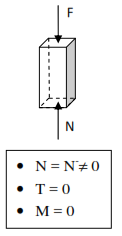 1
Cours Béton armé, Mr. A. Guettiche
II.Calculation Assumptions
 The eccentricity of the normal force is small.
 Imperfection of straightness is less than max(1cm; l₀/500), where l₀ is the free length.
Slenderness ratio less than 70.
 For a column under 'axial compression', the center of gravity of concrete coincides with that of reinforcement.
BAEL rules impose no SLS conditions for columns in axial compression. Hence, design and reinforcement determination must be performed at ULS only.
  With concrete fully compressed, the strain diagram passes through Pivot C (εbc= 2‰).
 No relative slip between steel and concrete (εbc = εsc = 2 ‰).
III. Basic Action Combination: 
In most common cases, the only action combination to consider is:
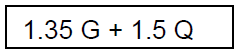 2
Cours Béton armé, Mr. A. Guettiche
IV Buckling Length and Slenderness of a Column
IV.1. Buckling Length (Lf): Under compression, columns may buckle. Calculations must use a fictive length (Lf), dependent on end conditions, instead of the real length (L₀).
The buckling length 𝐿𝑓L f​  depends on the type of connection at the ends of the considered element. Generally speaking:
A-Case of isolated columns: 

K:  Relationship between free length L₀ and buckling length Lf.
B-Case of buildings:
 Free length L₀ measured:
 - between top faces of consecutive floors. 
 - between foundation top face and first floor top face.
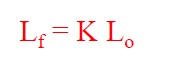 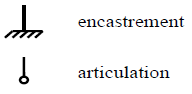 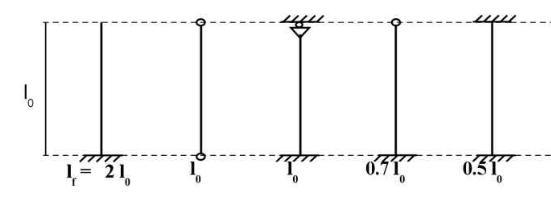 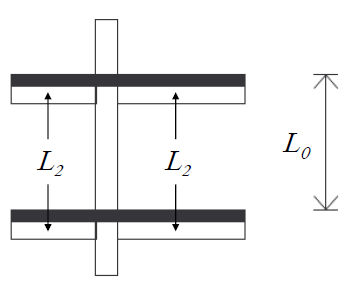 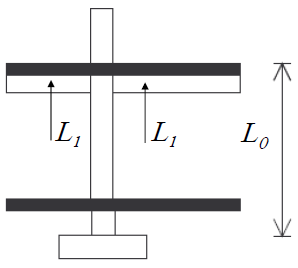 3
Cours Béton armé, Mr. A. Guettiche
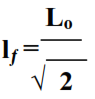 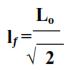 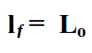 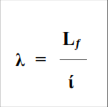 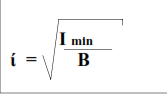 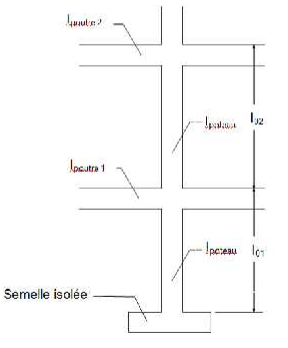 Poutre2
poteau
Poutre1
poteau
semelle
4
Cours Béton armé, Mr. A. Guettiche
V. Calculation at the Ultimate Limit State of Resistance: According to the resistance condition, the acting axial force 𝑁𝑢 u​  must be less than or equal to the ultimate resistanceNulimite :
If A and 𝐵 are known, we calculate 𝑁𝑢.𝑅 In pure compression, the strain diagram passes through the pivot point C where:
The theoretical limit axial force is:
Where:                                                  and 
V.1 Calculation at the Limit State of Buckling Stability: For greater safety (to compensate for construction defects), the design code (B.A.E.L) reduces the resistance by a coefficient α, and a reduced concrete section 𝐵𝑟 is used instead of the total section B, to account for sensitivity to construction imperfections. The reduced section 𝐵𝑟 is:
For rectangular sections (a×b): 
 For circular sections: 
The previous function is multiplied by a reduction coefficient (α) to account for the buckling effect, resulting in the ultimate axial force
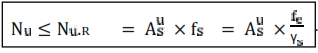 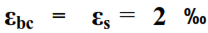 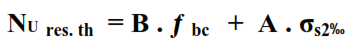 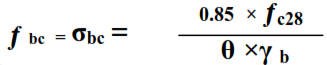 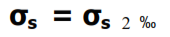 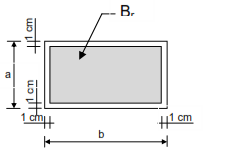 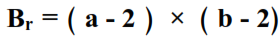 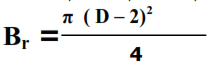 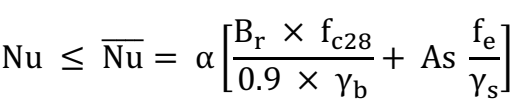 5
Cours Béton armé, Mr. A. Guettiche
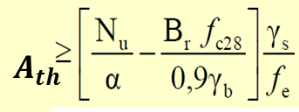 α
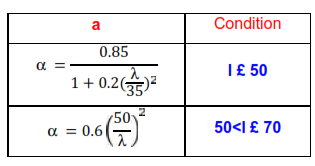 λ≤ 50
50<λ ≤ 70
6
Cours Béton armé, Mr. A. Guettiche
V.2.1 – Longitudinal Reinforcement:B.A.E.L requires:
P : perimeter of the column in meters. The result is given in cm². B: concrete cross-sectional area
The RPA minimal section  requires: 
c. Pourcentage d’armature maximum:B.A.E.L exige :
RPA exige:     4% in the regular zone
                        8% in the overlap (splice) zone                                          
Therefore, the final section to be adopted is:
d. L’espacement entre les armatures longitudinales :The longitudinal reinforcements are distributed within the section near the walls in such a way as to best ensure the flexural strength of the member in the most unfavorable directions. In particular, for a member with a rectangular section, the maximum distance e between two adjacent bars on the same face must not exceed:
 λ > 35
R.P.A exige : e< 20cm  en zone I et IIa 
                     e< 15cm en zone IIb et III
e. Lap splice length:
The lap splice length 𝑙𝑟​  shall be at least equal to:
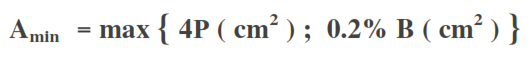 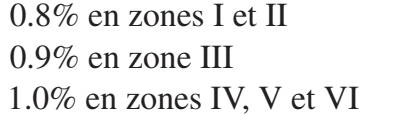 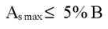 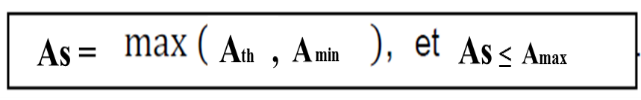 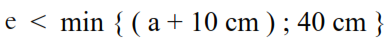 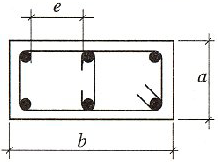 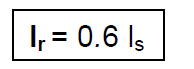 7
Cours Béton armé, Mr. A. Guettiche
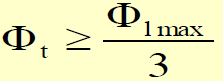 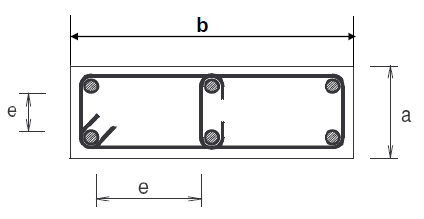 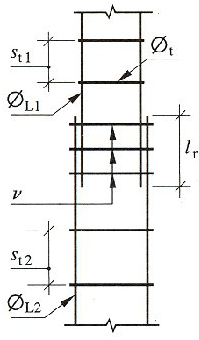 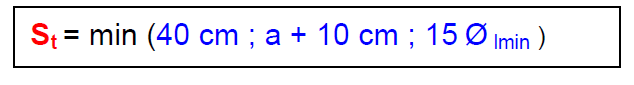 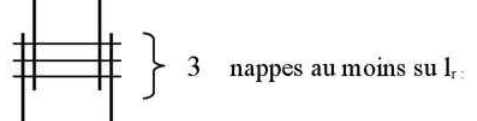 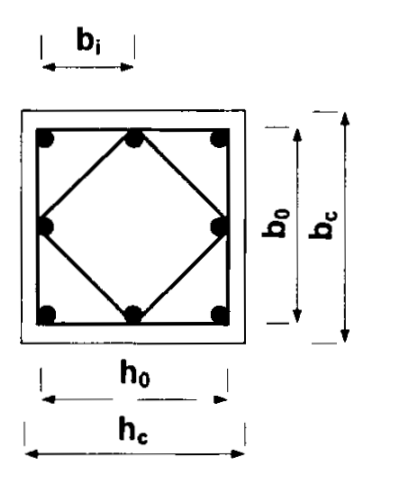 8
Cours Béton armé, Mr. A. Guettiche
In the nodal zone, stirrups and ties must be closed using hooks with a straight length of at least 10Øt.
C. Concrete Cover (Encasement C):
C ≥ 3 cm: for superstructures and structures exposed to climatic effects.
C ≥ 5 cm: for structures exposed to aggressive actions (soils, coastal areas, etc.)
V.2.3. Constructive Arrangement:
Reinforcement must be distributed along the walls.
Polygonal sections: at least one bar at each corner.Circular sections: at least 6 bars evenly distributed.
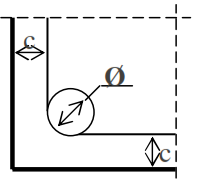 9
Cours Béton armé, Mr. A. Guettiche
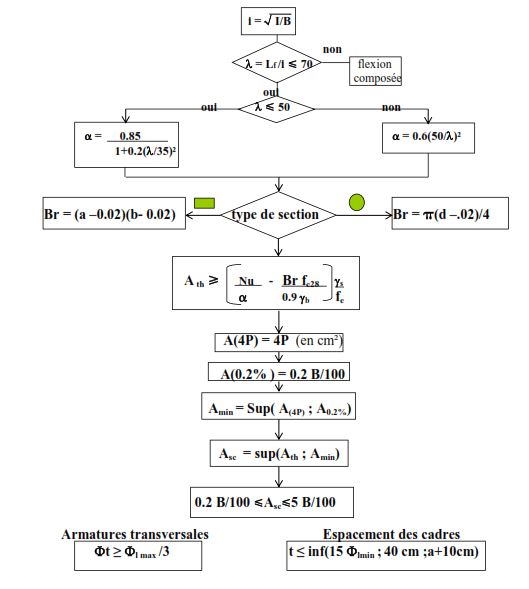 Cours Béton armé, Mr. A. Guettiche
10